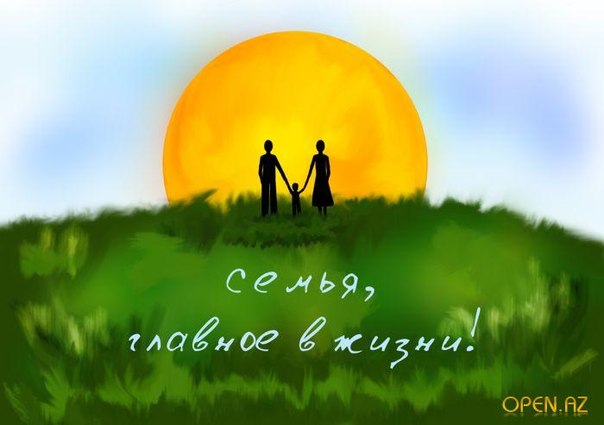 Родительский клуб «СемьЯ» – эффективная форма сотрудничества педагогов детского сада и родителей.
   

Клуб – форма объединения людей с целью  общения.
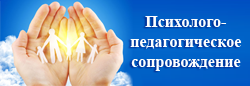 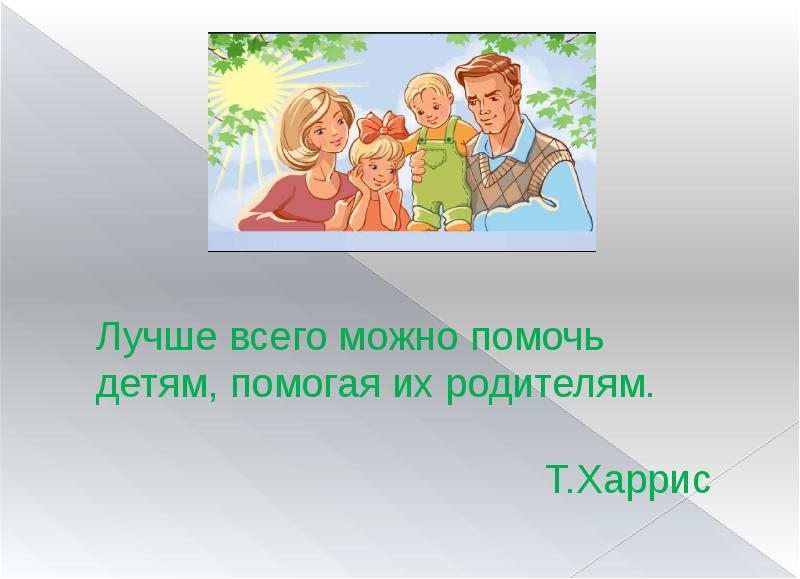 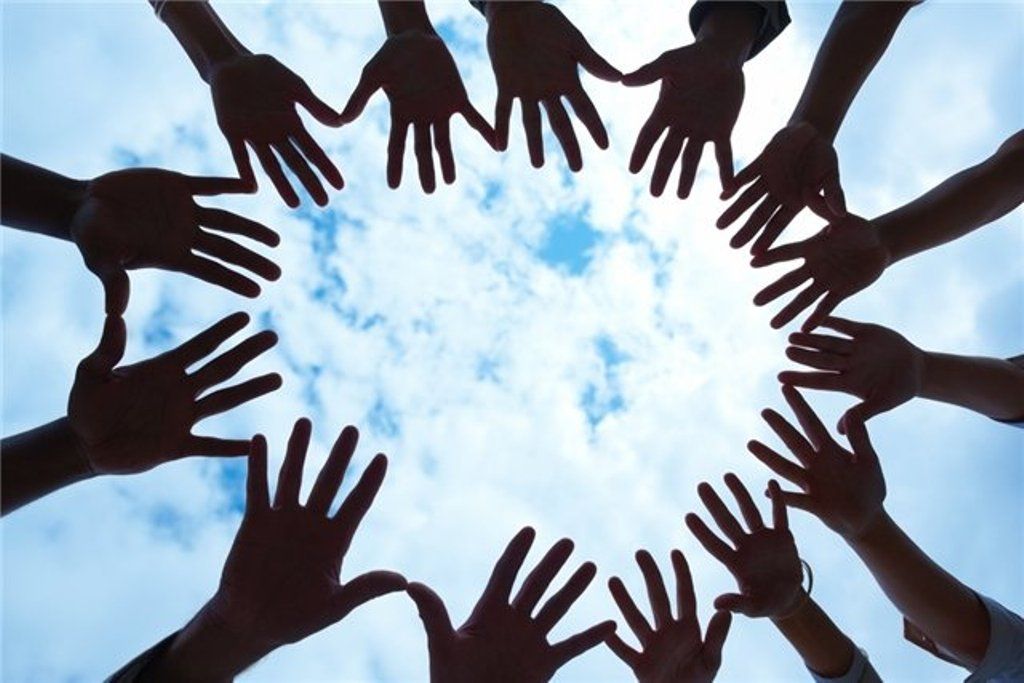 Правила 
родительского клуба
      Активное участие
   Конфиденциальность
           Искренность
        Безоценочность
             Уважение
         Здесь и сейчас
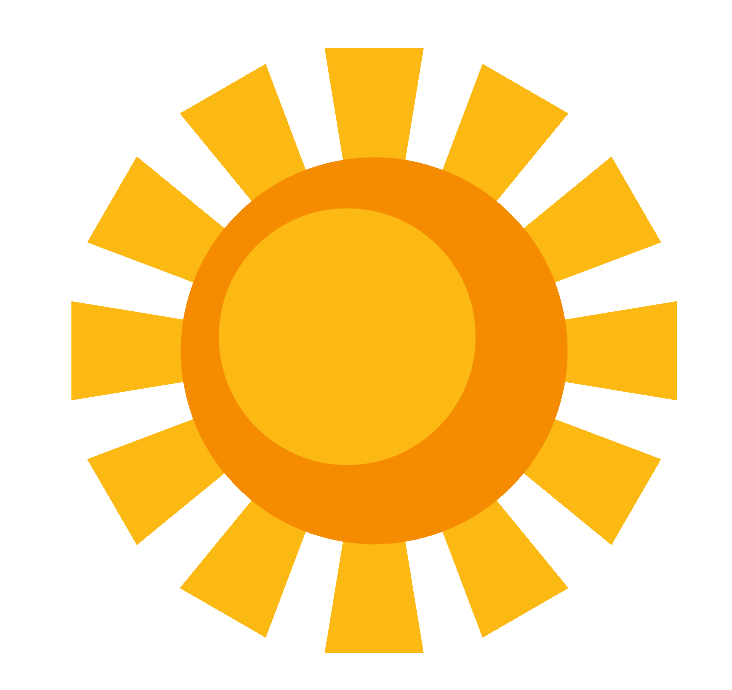 Я 
в лучах солнца!
Базовые потребности дошкольника:
 в безусловной любви и принятии;
 в движении;
 в общении;
 в познании мира и самого себя;
 в самореализации в детских видах деятельности.
Вопросы для размышлений:

Как удовлетворить потребность ребёнка в принятии?



Как правильно проявлять свою любовь к ребёнку?
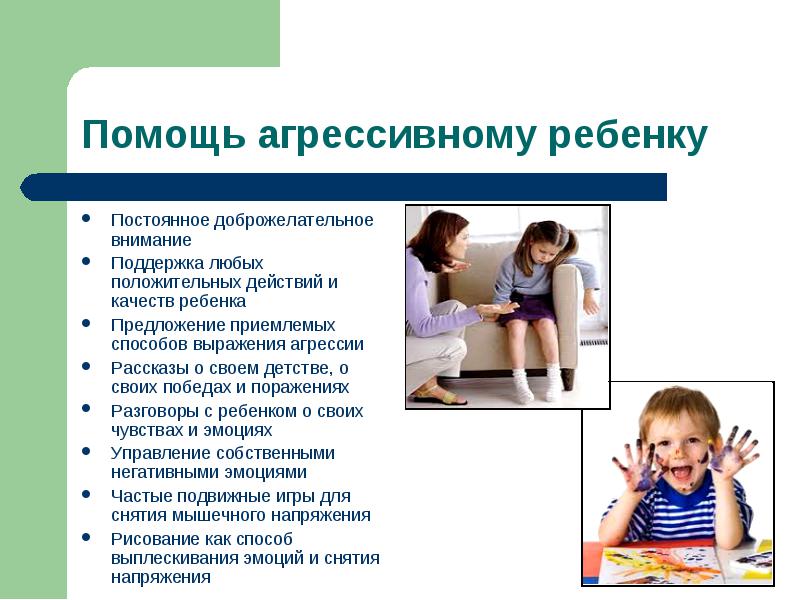 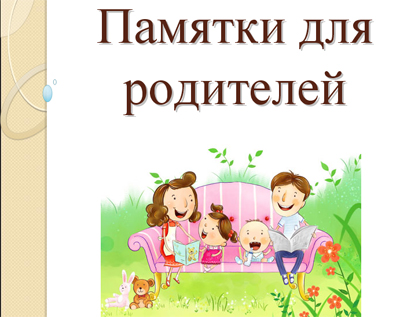 Безусловно принимать ребёнка- это
Любить его безусловной любовью, 
просто за то, что они у Вас есть!!!
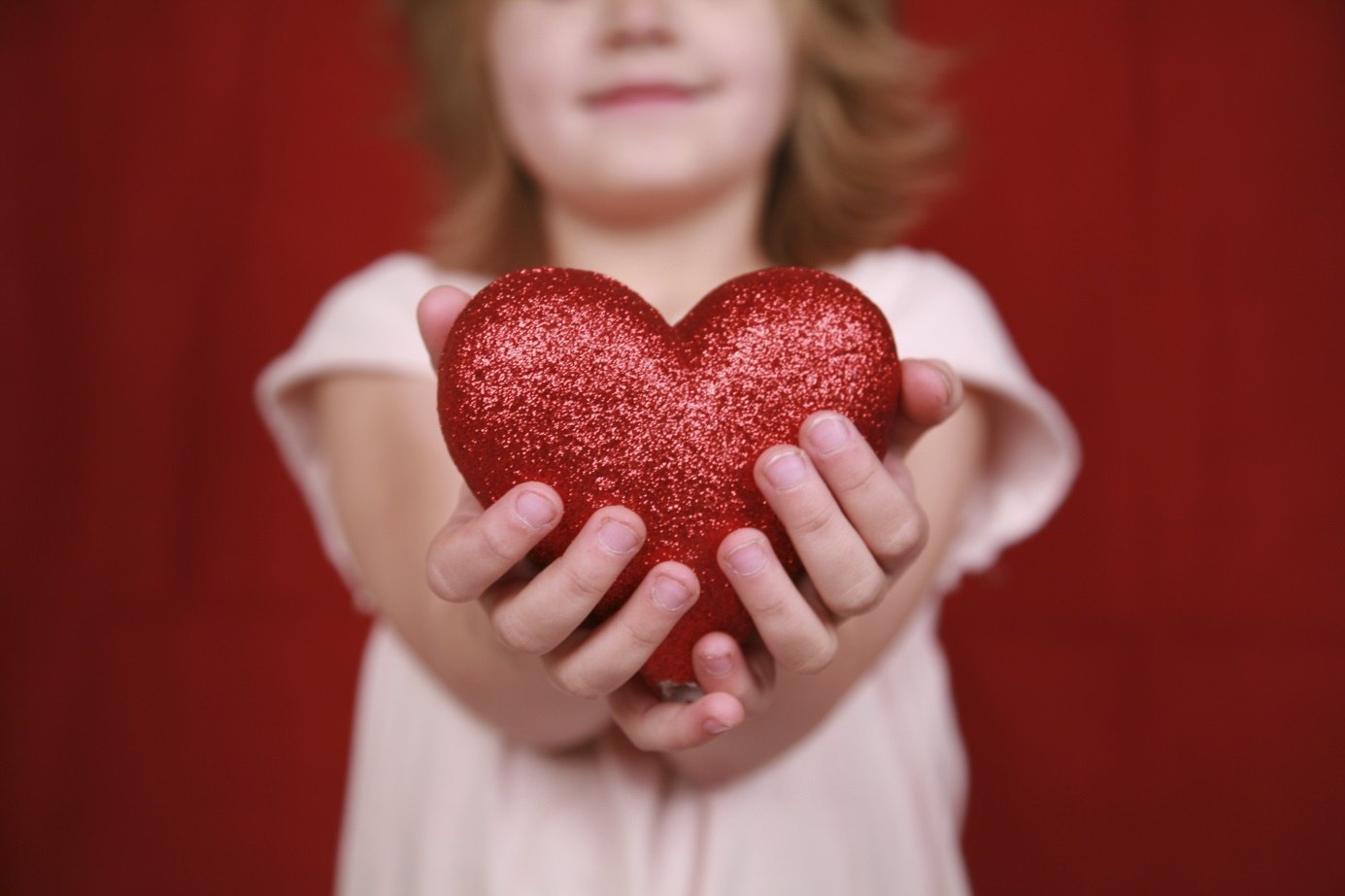 А не за то, что он красивый, умный, способный, отличник, помощник…
Что же означает условное принятие?
Вам знакомы фразы???
«Если ты будешь хорошим мальчиком (девочкой), то я буду тебя любить», 
«Не жди от меня хорошего, пока ты                  не перестанешь…(лениться, драться, грубить),   не начнёшь…(хорошо учиться, помогать),  
«Не куплю тебе….., если ты не будешь слушаться…» 

В этих фразах ребёнку сообщают,                         что его принимают условно,                                 что его любят «только если…»
Каковы же причины, которые мешают родителям безусловно принимать ребёнка и показывать ему это?
Настрой на «воспитание» (сначала дисциплина, а потом уже добрые отношения)
Незапланированный ребёнок (хотели ещё пожить в своё удовольствие)
Непринятие пола ребёнка (мечтали о мальчике, родилась девочка)
Мама в разводе и обижена на бывшего мужа, а ребёнок сильно внешностью или поведением похож на отца
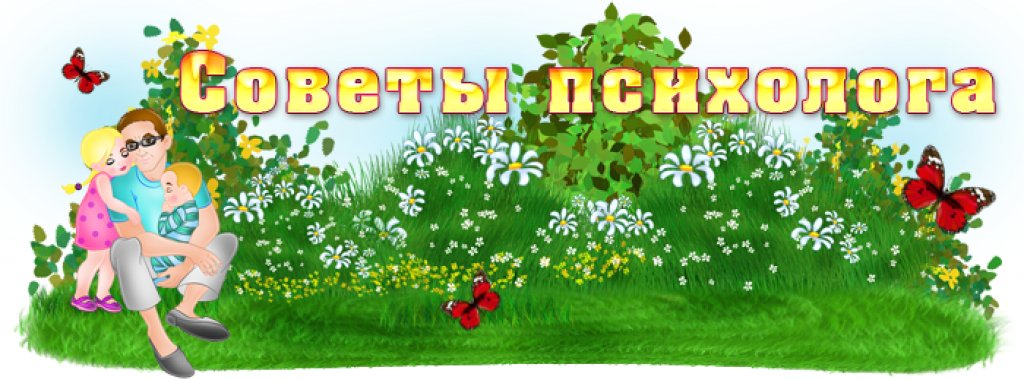 «Язык родительской любви и принятия»
Родители замечают в первую очередь успехи, достижения ребёнка, его стремление сделать что-то хорошее, чему-то научиться, поэтому выражают чаще одобрение, а не порицание;

называют ребёнка ласковыми именами;

часто гладят ребёнка по головке, прижимают к себе;
«Язык родительской любви и принятия»
часто улыбаются ребёнку 
   и смеются вместе с ним;

родители обращаются к ребёнку                      с просьбами, а не с приказами и распоряжениями;

разговаривают с ребёнком                     спокойно и доброжелательно;
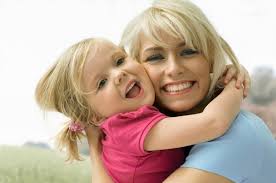 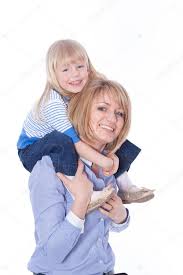 «Язык родительской любви и принятия»
 с интересом выслушивают рассуждения ребёнка, отвечают на его вопросы, рассматривают его рисунки, поделки и т.п.;




 родители находят время для совместных игр, прогулок, чтения книг, просмотра мультфильмов и других занятий.
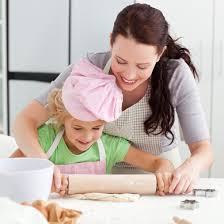 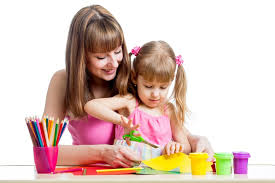 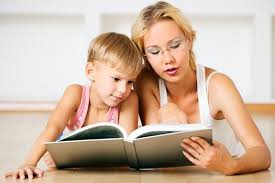 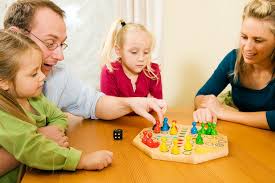 «А какие фразы Вы чаще всего говорите своему ребёнку?»
 Как хорошо, что ты у нас родился
 Я рада тебя видеть
 Ты мне нравишься
 Я люблю, когда ты дома
 Мне хорошо, когда ты рядом
 Ты самое родное, что у меня есть
 Ты мой родной
 Я и папа тебя любим
 Мы все тебя очень любим
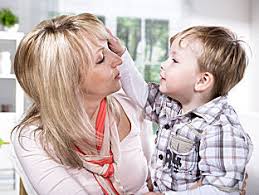 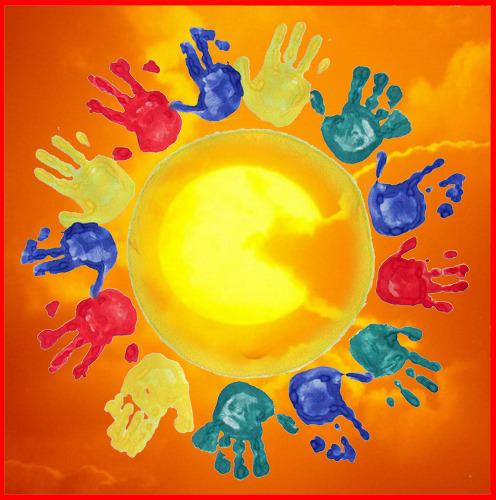 Мнение детей:
Как к тебе относятся твои родители?
«Если мне плохо, мама меня обнимает,            и мне становится легко на душе».
«Мои родители любят меня, и мы вместе гуляем с собакой и чистим аквариум».
«Мои родители ухаживают за нами, готовят и любят».
«Мама  обо мне заботится,                           а папа мне всё покупает».
«Они меня любят и радуются,                 что я у них есть».
«Неожиданным для меня сегодня стало…»


«Я и раньше знал, то, что…»



«Вот теперь я…»



«Самым полезным для меня сегодня было…»
Благодарю 
за участие!